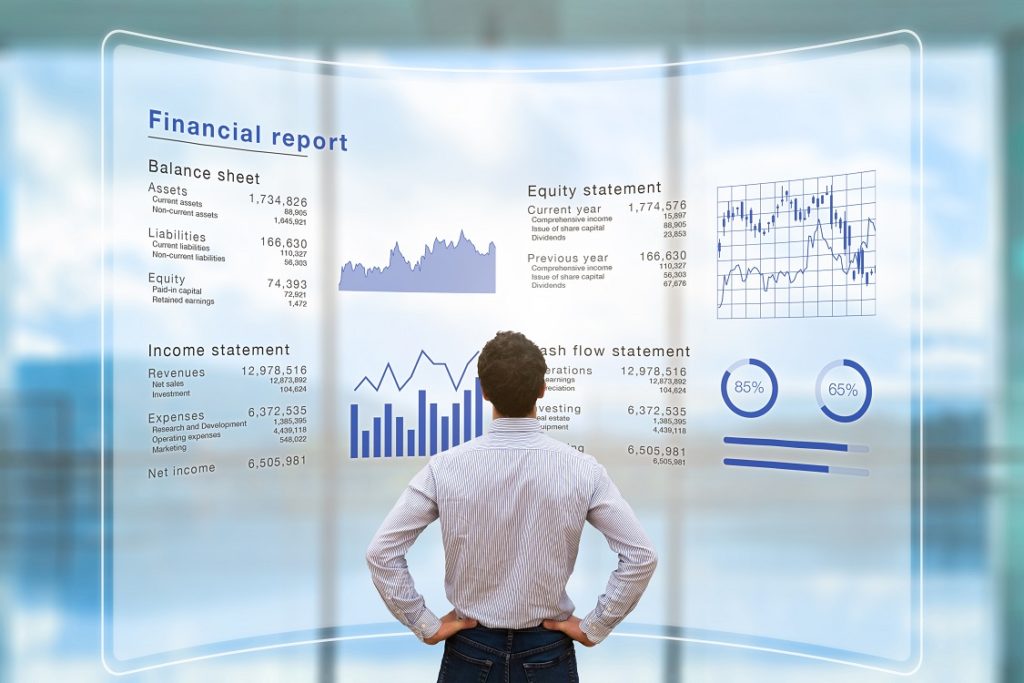 Теорија и политика биланса вјежбе 2
Александра Крчмар, ма
Финансијско извјештавање
Многи ентитети широм свијета припремају и презентују финансијске извештаје, али међу њима често постоје разлике:
у дефиницијама елемената финансијских извештаја,
у критеријима за признавање позиција у финансијским извјештајима,
у начину и условима објављивања финансијских извјештаја и сл.
Дискусија: сличности и разлике између пуних стандарда и стандарда за мале и средње ентитете
Стандардизација финансијског извјештавања
Тешкоће у рјешавању појединих рачуноводствених питања довеле су до потребе развоја концептулног оквира или сета принципа на којима се темеље рачуноводствени стандарди и који пружају смјернице рачуновођама у областима у којим ови стандарди не постоје.
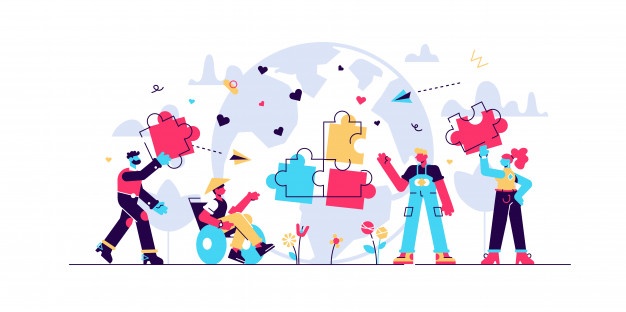 Концептуални оквир
Концептуални оквир за финансијско извјештавање је издат у септембру 2010. године од стране Одбора за међународне рачуноводствене стандарде (International Accounting Standards Board - IASB). 
Основна сврха концептуалног оквира је:
пружање трајне и стручне основе за формулисање МРС/МСФИ,
пружање трајне и стручне основе за доношење законских прописа у земљама које не примјењују МРС/МСФИ,
пружање помоћи састављачима финансијских извјештаја приликом разумијевања и тумачења стандарда, као и приликом избора алтернативног стандарда у случају непостојања оригиналног стандарда за одређену трансакцију,
пружање помоћи корисницима у разумијевању полазне тачке од које се пошло приликом формулисања стандарда.
Концептуални оквир
Концепутални оквир није МСФИ и стога не дефинише стандарде поводом било којег одмјеравања или обjелодањивања.
У случајевима када постоји неслагање између МСФИ и Концепуталног оквира, примјењује се МСФИ (lex specialis), али ће се у будућности тежити елиминисању свих уочених разлика.
Концептуални оквир
Концептуални оквир се бави: 
циљем финансијског извјештавања,
квалитативним особинама корисних финансијских информација,
дефиницијом, признавањем и одмјеравањем елемената од којих су сачињени финансијски извештаји и 
концептима капитала и одржања капитала.
1. Циљ финансијског извјештавања опште намјене
Циљ финансијског извјештавања опште намјене је пружање финансијских информација о извјештајном ентитету које су корисне постојећим и потенцијалним инвеститорима, зајмодавцима и другим повјериоцима приликом доношења одлука о обезбјеђивању ресурса ентитету.

Зашто финансијски извјештаји опште намјене?
Намјена финансијских извјештаја опште намјене није да покаже вриједност извјештајног ентитета; они, међутим, пружају информације у циљу помоћи постојећим и потенцијалним инвеститорима, зајмодавцима и другим повјериоцима да процијене вриједност извјештајног ентитета.

Финансијски извјештаји су у великој мјери засновани на процјенама, просуђивањима и моделима, а не на егзактним описима.
2. Квалитативне карактеристике корисних финансијских информација
Квалитативне карактеристике корисних финансијских информација идентификују информације које су вјероватно најкорисније постојећим и потенцијалним инвеститорима, зајмодавцима и осталим повјериоцима за доношење одлука о извјештајном ентитету на основу информација у његовом финансијском извјештају (финансијске информације).
Финансијски извјештаји пружају информације о:
економским ресурсима извјештајног ентитета, 
захтјевима других страна у односу на извјештајни ентитет и 
ефектима трансакција и других догађаја и околности које мијењају те ресурсе и захтjеве. 

Поред тога, могу да садрже			       и неке информације које се				 односе на будућност.
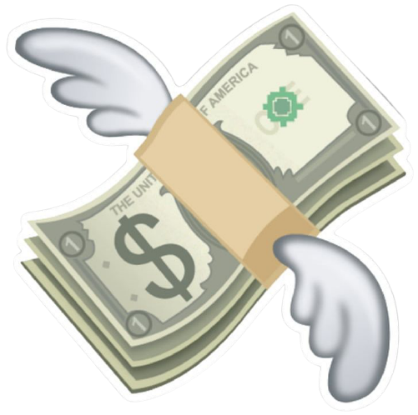 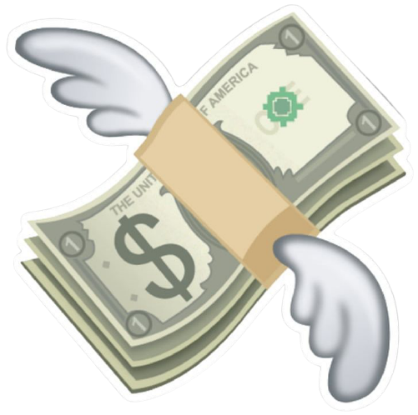 Квалитативне карактеристике
Фундаменталне квалитативне карактеристике
Релевантна финансијска информација је она која може направити разлику у одлукама које корисници доносе.

Вјеродостојно представљена финансијска информација је приказана:
потпуно,
неутрално и
без грешака.
Унапређујуће квалитативне карактеристике
Упоредивост је карактеристика која дозвољава корисницима да одреде и разумију сличности и разлике између одређених ставки.
Провјерљивост корисницима пружа увјерење да информације вјеродостојно представљају економски феномен.
Благовременост значи да су информације благовремено доступне доносиоцима одлука тако да могу да утичу на њихове одлуке.
Разумљиве информације су оне које су класификоване, описане и презентоване на јасан и сажет начин.
Задатак - buzz групе
Aнализа квалитативних карактеристика корисних финансијских информација емитената са Бањалучке берзе (финансијски извјештаји емитента Чајавец Мега а.д. Бања Лука за 2019. годину)
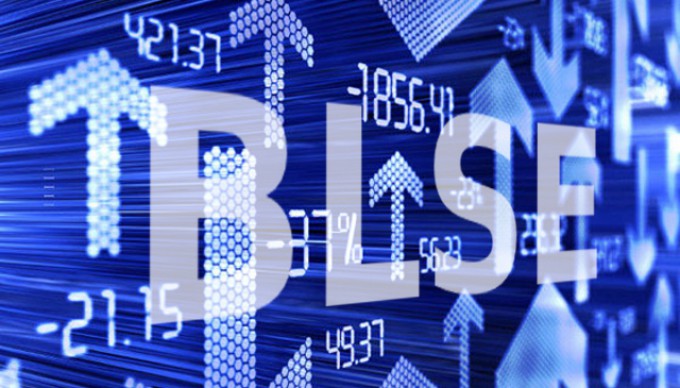 3. Елементи финансијских извјештаја
Основна претпоставка приликом сачињавања финансијских извјештаја јесте сталност пословања извјештајног ентитета.

Елементи финансијских извештаја су финансијски учинци трансакција и других догађаја сврстани у групе према њиховим економским обележјима.
Основни елементи финансијских извјештаја су:
имовина
обавезе
капитал
приходи
расходи
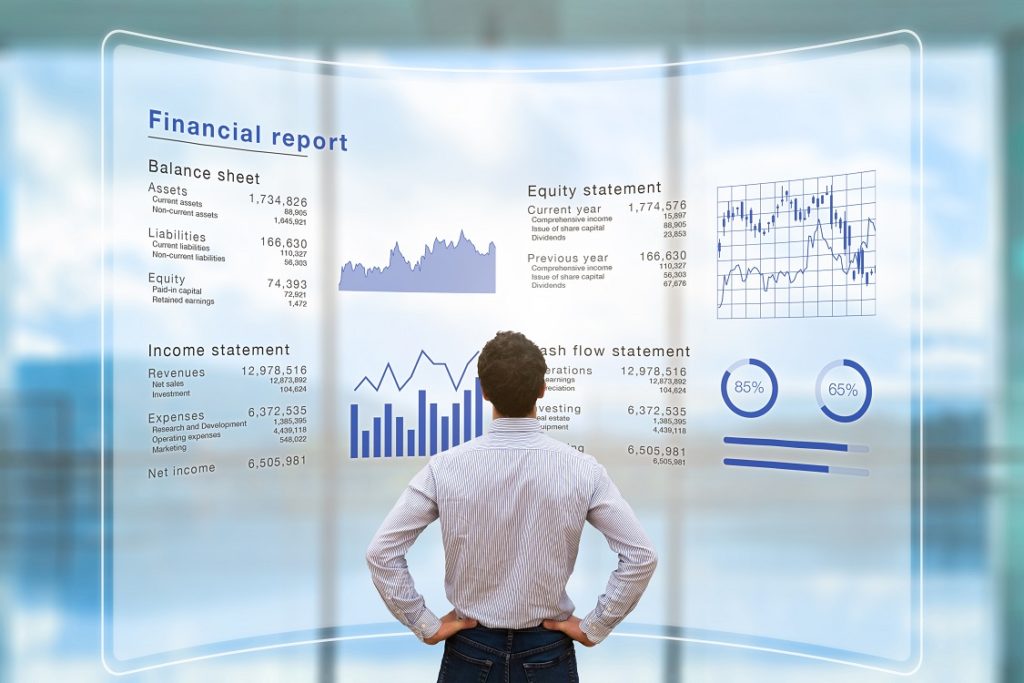 4. Концепт капитала и одржања капитала
Финансијски концепт капитала*
Капитал = нето имовина

Физички концепт капитала
Капитал = производни капацитет ентитета на основу, на примјер, јединица производа на дан
Одржање финансијског капитала
У складу са овим концептом, добитак је једино зарађен ако финансијски (или новчани) износ нето имовине на крају периода превазилази финансијски (или новчани) износ нето имовине на почетку периода, након изузећа сваке расподјеле према или уплата од стране власника у току периода.
Одржање физичког капитала
У складу са овим концептом, добитак је једино остварен ако физички производни капацитет (или оперативни капацитет) ентитета (или ресурса или средстава потребних за постизање тог капацитета) на крају периода превазилази физички производни капацитет на почетку периода, након изузећа сваке расподеле према или уплата од стране власника у току периода.
ХВАЛА НА ПАЖЊИ!